Main page for SHMS Q1
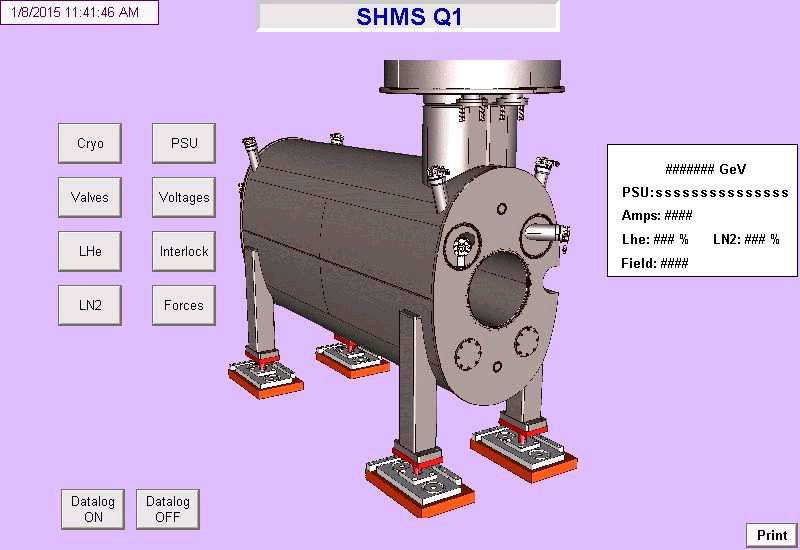 Temporary Data Log control
Helium temperatures
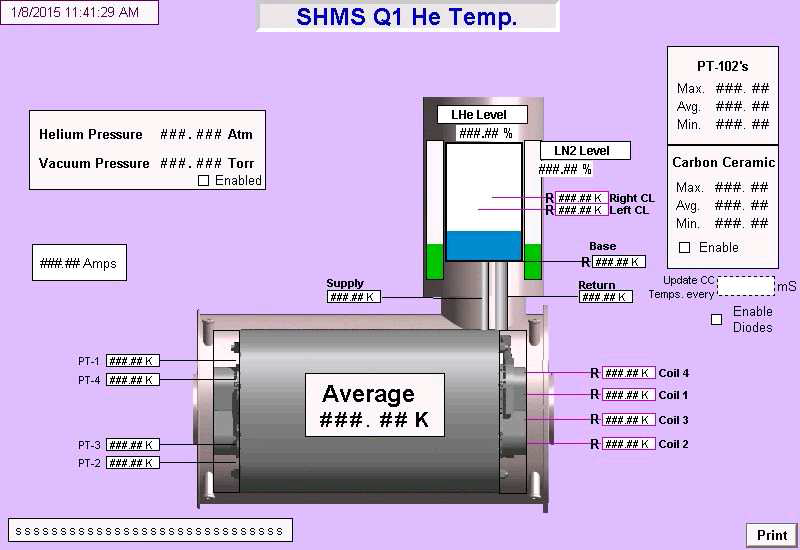 Nitrogen temperatures
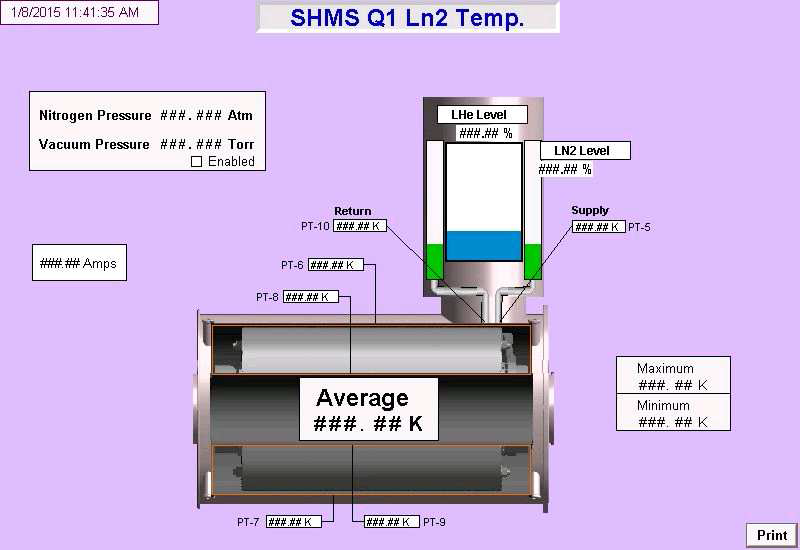 Support Link forces
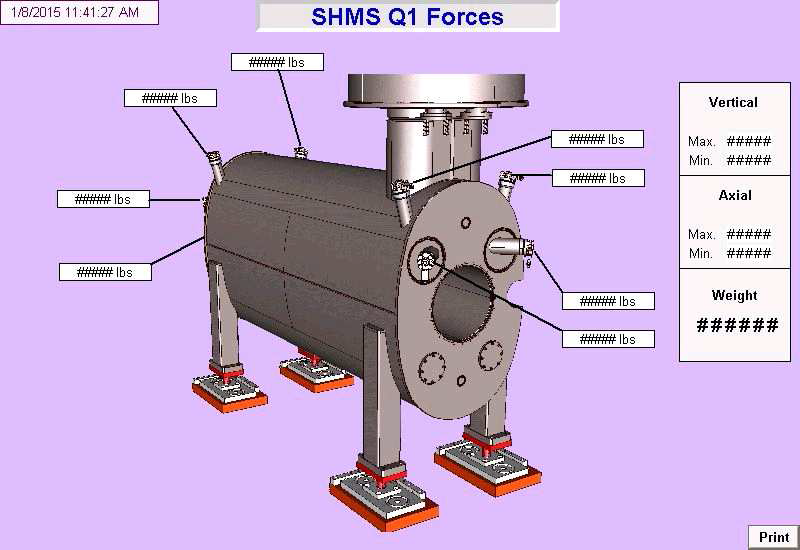 Cool down control
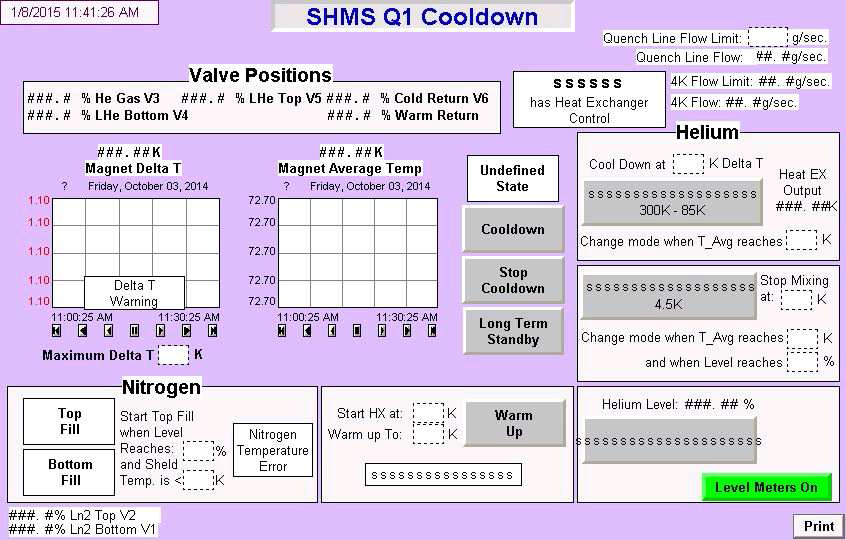 Interlocks
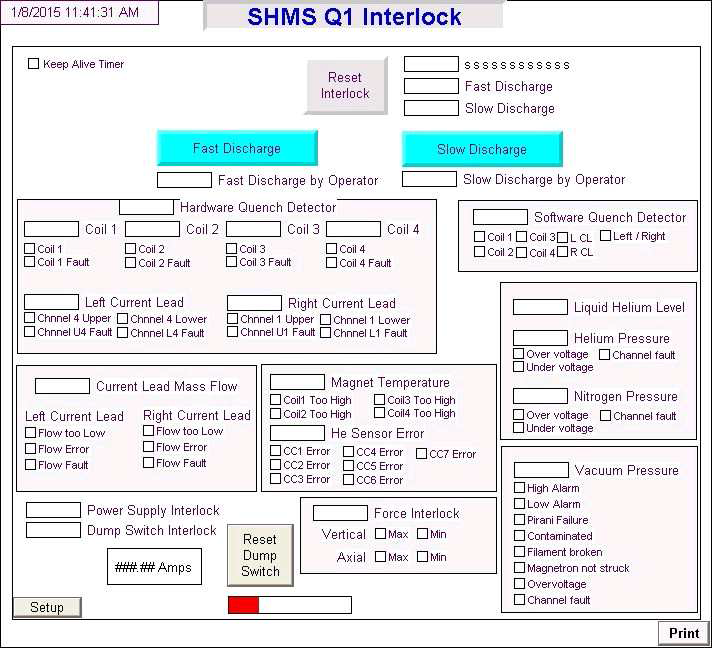 Interlock setup (expert screen)
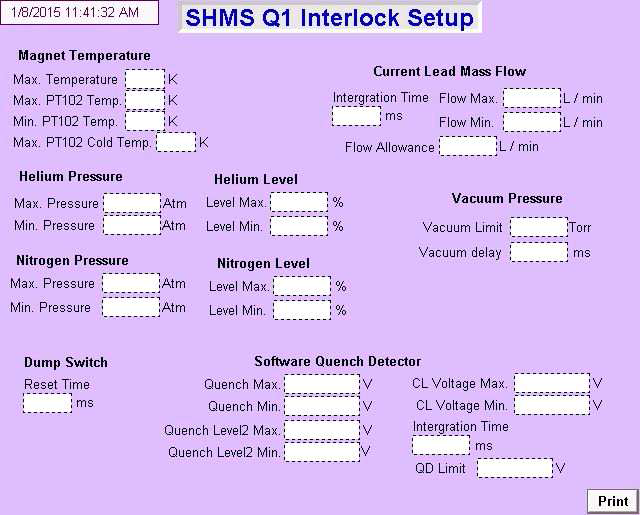 JT Valve control (expert screen)
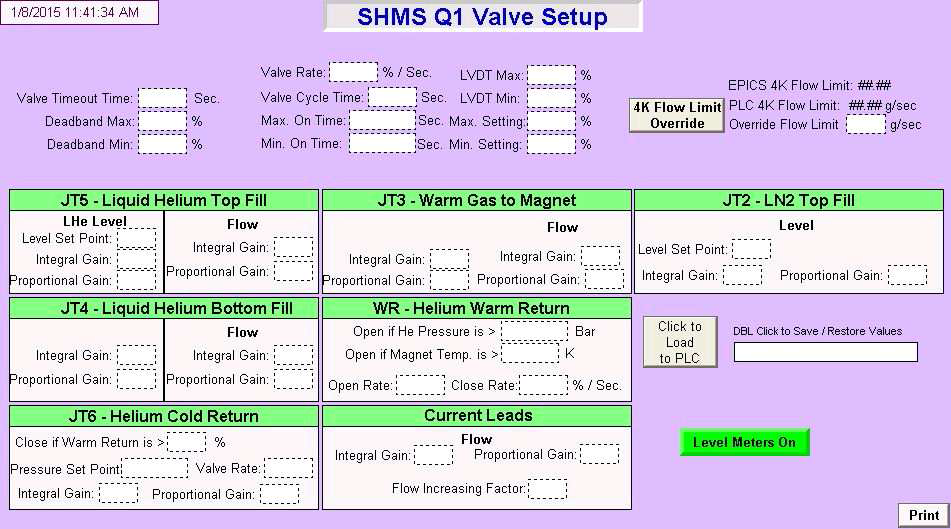 Power Supply control
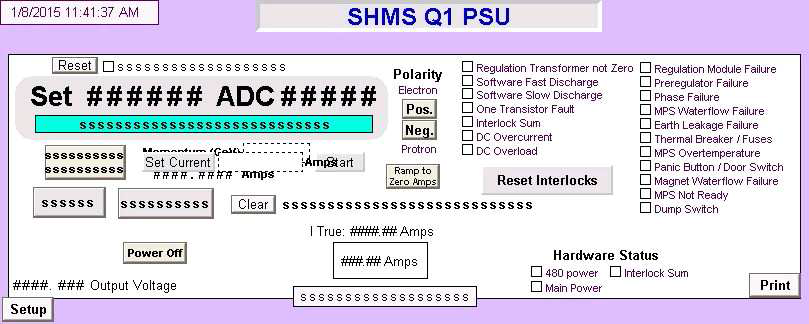 Power Supply setup (expert screen)
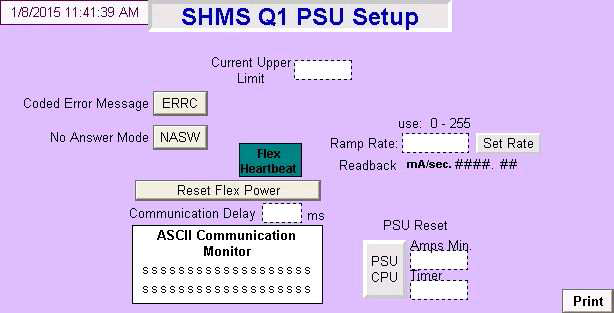 JT Valve control
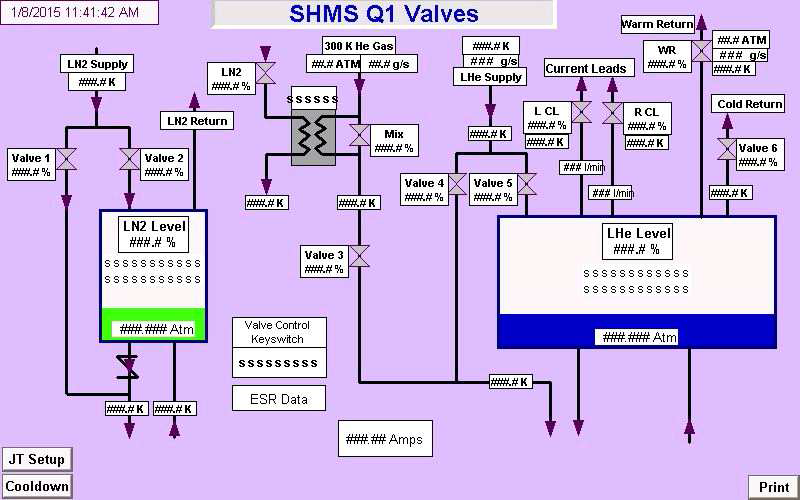 Voltage screen
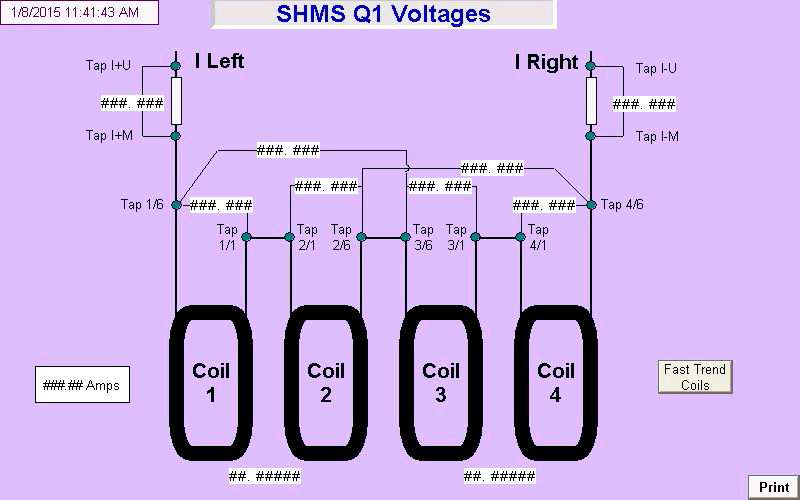 Transfer Line
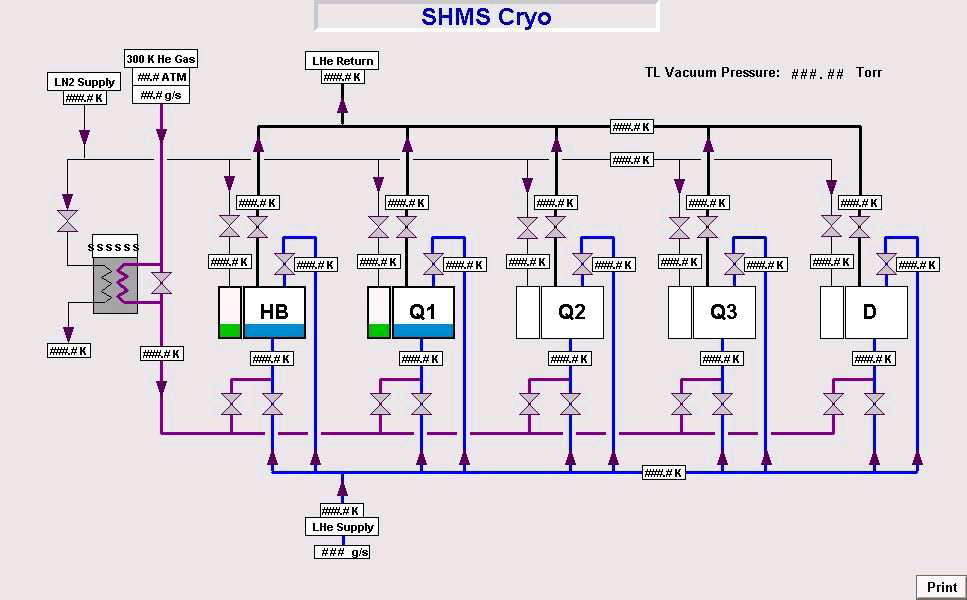